Septembre arrive !
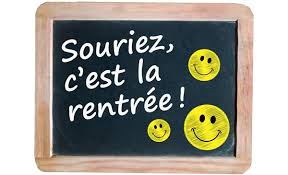